Welcome to theInformational Webinar forSection 114of the PIPES Act of 2020We will start at 10.35a
Section 114PIPES Act of 2020Informational WebinarFebruary 17, 2022
Webinar Objective
Informational Webinar
Overview of Section 114 requirements
Inspection Program

Presentation Materials to be posted
Illustrative Inspection Questions to be posted
Webinar Agenda
Introduction & Objective, Byron Coy 
Opening Remarks & Timeline, Alan Mayberry
Section 114 Requirements, Sayler Palabrica
Natural Gas Emission Data, Sayler Palabrica
Break
Applicability & Inspection Program, Byron Coy
lllustrative Inspection Questions, Rod Seeley
Enforcement & Conclusion, Byron Coy
Opening Remarks
Natural Gas is principally comprised of methane, a potent Greenhouse Gas (GHG)
Greater impact on climate change than carbon dioxide
Natural Gas breaks down faster than CO2
Congressional Mandate to:
Reduce Natural Gas Emissions
Repair/Replace Leak-Prone Pipe
Timeline of Significant Milestones
Publication of The PIPES Act, December-2020
Advisory Bulletin, June-2021
PHMSA builds Inspection Program in 2021
Operators compliant by late December-2021
Illustrative Inspection Questions on Web Site in February-2022
Program & Procedures Inspections starting in 2022
Implementation Inspections begin in 2023
The PIPES Act of 2020 – Sect. 114
7
Summary
The PIPES Act of 2020 was signed on December 27, 2020
(Pub. L. 116-260).
Section 114 contains self-implementing requirements for operators with respect to their inspection and maintenance plans.
The requirements appear in the Act itself and 49 U.S.C. 60108.
8
Main Points
The requirements apply to operators of all regulated pipeline facilities, including (but not limited to) DOT-jurisdictional storage facilities and LNG (part 193) facilities.
By Dec 27, 2021, operators must update their inspection and maintenance plans to address:
Eliminating hazardous leaks of natural gas
Minimizing releases of natural gas
Replacement or remediation of all pipelines that are known to leak
PHMSA and state authorities must perform inspections in calendar year 2022.
9
Who must update their plans?
§ 114(a) of the PIPES Act of 2020 revises 49 U.S.C. § 60108.  These slides put the amendments in context.

49 U.S.C. § 60108
(a) Plans.--(1) Each person owning or operating a gas pipeline facility or hazardous liquid pipeline facility shall carry out a current written plan (including any changes) for inspection and maintenance of each facility used in the transportation and owned or operated by the person. […]
Unchanged, but defines the scope
10
Who must update their plans?, cont’d
Inspection and Maintenance Plan requirements in 49 U.S.C. 60108 apply to “each person owning or operating a gas pipeline facility or hazardous liquid pipeline facility.
The requirement to eliminate hazardous leaks and minimize releases of natural gas from pipeline facilities applies to all operators of “pipeline facilities” under the Federal Pipeline Safety Laws —whether that facility transports natural gas or not
Could apply to a hazardous liquid pipeline facility that utilizes natural gas in the pipeline facility.
The requirement to address the replacement or remediation of leak prone facilities is also not limited to gas pipeline operators.
11
What must be changed in the plans?
49 U.S.C. § 60108(a)(2)
In deciding on the adequacy of a plan, the Secretary or authority shall consider-
(A) relevant available pipeline safety information;
(B) the appropriateness of the plan for the particular kind of pipeline transportation or facility;
(C) the reasonableness of the plan; 
(D) the extent to which the plan will contribute to—
(i) public safety;
(ii) eliminating hazardous leaks and minimizing releases of natural gas from pipeline facilities; and
(iii) the protection of the environment; and
(E) the extent to which the plan addresses the replacement or remediation of pipelines that are known to leak based on the material (including cast iron, unprotected steel, wrought iron, and historic plastics with known issues), design, or past operating and maintenance history of the pipeline.
49 U.S.C. 60108(a)(2)(D)(ii) and (E) are the amendments covered by the self-implementing mandate in § 114(b) of the PIPES Act of 2020
12
When must plans be updated?
Section 114(b) of the Act directly requires operators to update their plans.
Operators must update by December 27, 2021
(b) DEADLINE.—Not later than 1 year after the date of enactment of this Act, each pipeline operator shall update the inspection and maintenance plan prepared by the operator under section 60108(a) of title 49, United States Code, to address the elements described in the amendments to that section made by subsection (a).
Each person owning or operating a gas pipeline facility or hazardous liquid pipeline facility
Eliminating hazardous leaks and minimizing releases of natural gas from pipeline facilities.
Addresses the replacement or remediation of pipelines that are known to leak […]
13
Inspection and Enforcement
49 USC § 60108(a) Continued
(3) Review of plans.—
(A) In general.—Not later than 2 years after the date of enactment of this subparagraph, and
not less frequently than once every 5 years thereafter, the Secretary or relevant State authority
with a certification in effect under section 60105 shall review each plan described in this
subsection.
(B) Context of review.—The Secretary may conduct a review under this paragraph as an
element of the inspection of the operator carried out by the Secretary under subsection (b).
(C) Inadequate programs.—If the Secretary determines that a plan reviewed under this
paragraph does not comply with the requirements of this chapter (including any regulations
promulgated under this chapter), has not been adequately implemented, is inadequate for the
safe operation of a pipeline facility, or is other inadequate, the Secretary may conduct
enforcement proceedings under this chapter.
PHMSA/states must inspect for compliance by December 27, 2022
If PHMSA/states determine the procedures are inadequate, may take enforcement action
14
Other Statutory Requirements: Reports
Sec. 114(c): Comptroller Report
Within 1 year after the Secretary’s review of operator plans, GAO will audit PHMSA on inspection process
GAO report due December 2023
GAO will be looking at PHMSA data so they can include recommendations to further “minimize natural gas emissions without compromising pipeline safety”
Sec. 114(d): DOT Secretary Report
18 months after the date of enactment, the Secretary must issue a report on the best available technologies, practices, and facility design to minimize venting emissions.
15
Other Statutory Requirements: Rulemaking
60102(q) Gas Pipeline Leak Detection and Repair
1 year after the date of enactment, PHMSA must issue final regulations regarding leak detection and repair for gas operators.
PHMSA is currently working on the regulations.
Sec. 114(d): DOT Secretary Rulemaking
Up to 180 days after the date of the report on best available technologies, the Secretary shall update the pipeline safety regulations the Secretary has determined necessary to protect the environment without compromising pipeline safety.
16
Natural Gas Transportation Emissions
Natural Gas Industry Methane Emission Estimates
U.S. Environmental Protection Agency (EPA). Draft Inventory of U.S. Greenhouse Gas Emissions and Sinks (GHG Inventory): 1990-2019. February 12, 2021.
Data – Gas Transmission
Data – Gas Transmission Compressor Stations
Vented Emission - Sources
Most gas transmission emissions are vented emissions.  Vented emissions sources include:
Blowdowns associated with repairs / maintenance, and replacement / construction,
Vents from equipment such as pressure relief devices, regulators (gas use), emergency shut down devices (ESD),
Venting from ruptures, upset conditions and third-party damage,
Current facility / equipment designs, and
Section 114(d) study to help identify pipeline facilities’ vented emissions sources.
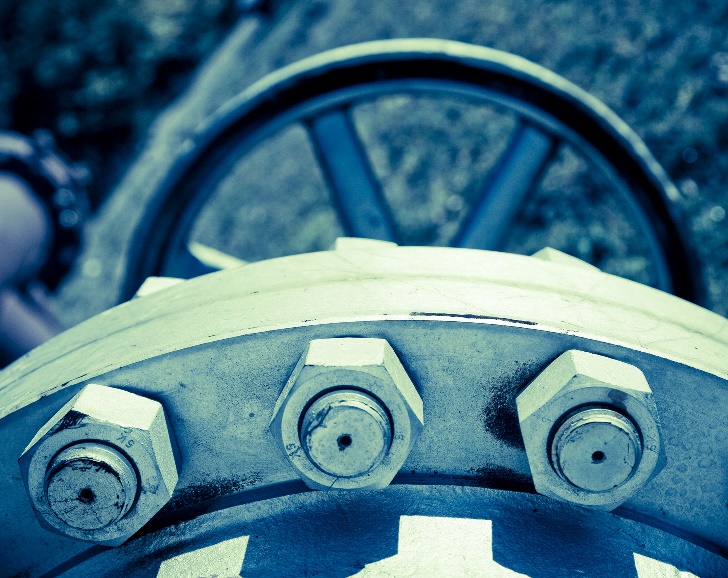 Data – Gas Distribution
Data – Gas Distribution Leaks
23
Fugitive Emissions - Sources
Most gas distribution emissions are ‘fugitive emissions.’ Fugitive emissions sources include:
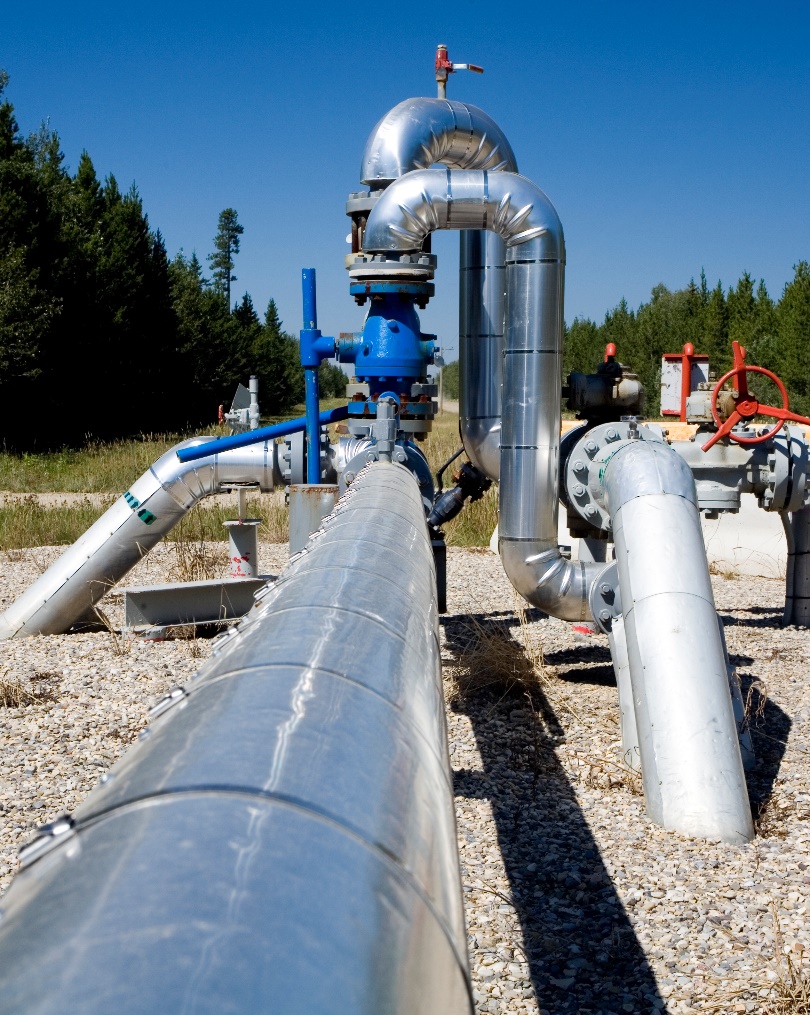 Leak-prone pipe, especially cast iron and bare-steel systems, or plastic systems with known problems.
Commercial/industrial meter sets.
Compressor stations.
Residential meter sets.
Excavation damage and other incidents.
Links – EPA emissions data
GHG inventory vs GHG Reporting Program
EPA GHG Inventory and Sinks:
Draft 2021 GHG inventory and sinks
2021 GHG inventory and sinks methodology table
EPA GHG Reporting Program: Oil and Gas Industry
High Level: O&G Sector Industrial Profile 
Facility Level: FLIGHT
25
Applicability to Section 114
Natural Gas Emissions
Gas Transmission
Underground Natural Gas Storage
Liquified Natural Gas
Natural Gas Distribution Companies & Master Meters
Gas Gathering & Boosting
Part 192/195 Pipeline Facilities for Commodities other than Natural Gas
But using natural gas as fuel, power, appurtenance or instrument gas
Leak-Prone Pipe
All Regulated Operators
Inspection ProgramPilot Inspections Conducted in 3Q-2021
State refers to Operator’s main office location
Operator’s program/procedures often applied to assets in multiple states
Inspection ProgramPilot Inspection Conclusions
Many existing practices have been in place to minimize releases, prior to the enactment of Section 114.
Some Operators may already be obliged by EPA regulations to have emissions reduction programs in place
Voluntary industry methane reduction efforts are in place with some Operators
Many Operators collect leak information, but fewer routinely analyze that data to identify leak-prone pipe and take remedial/replacement actions or modify their processes 
Identification of leak-prone pipe does not seem to be a recognized need by all operators
Inspection ProgramInitial Inspections
Programs & Procedures
Well-suited for Virtual Format
Mostly Stand-alone
Could be Bundled with other Inspections
Inspection ProgramScope of Initial Inspections
Inspections will focus on verifying operator procedures contain written, detailed, technically supported measures for Emission Reduction and replacement/remediation of Leak-Prone Pipe
Inspections not focused on verifying compliance across the broad spectrum of PHMSA, State, and EPA regulations – but inspectors will not ignore violations discovered
Inspection Logistics
Illustrative Inspection Questions
To be posted on Web Site
Subject to change and adaptation for different operators, by different inspectors
Inspectors may ask follow up questions, soliciting the precise content and supporting technical basis for Operator procedures
One Inspection per Program
A single OPID may have multiple Programs
A single Program may cover multiple OPIDs 
Inspection by PHMSA or State Partners
2022 Inspection ProcessEPA Programs & Regulations
Adoption or compliance with EPA programs and regulations may address some Section 114 requirements
Inspections not focused on compliance with EPA regulations or the universe of all PHMSA or State regulations -- but inspectors will not ignore violations discovered
Illustrative Inspection QuestionsFocus Areas
Natural Gas Emission Reduction
Vented Releases
Fugitive Releases
Leak-Prone Pipe
Remediation
Replacement
Inspection Program2022 Inspection Topical Areas
Illustrative Inspection QuestionsAsset Group Table
Illustrative Inspection QuestionsScoping
Inspection Coverage: What are your assets comprised of?
Gas Transportation: Do you transport natural gas as a specific commodity (i.e., not a byproduct or constituent of another substance)?
Driver or Engines: Do you use natural gas-fueled drivers or engines to compress natural gas?
Use of Natural Gas: Do you use natural gas for fuel or power appurtenances or instruments on regulated facilities?
Illustrative Inspection QuestionsCompressors
Do the maintenance and operations procedures for compressors include provisions to minimize fugitive natural gas losses?
Illustrative Inspection QuestionsDrivers & Engines
Do maintenance procedures include measures for monitoring and correcting incomplete combustion of natural gas in driver or engine exhausts and taking corrective action if identified?
Illustrative Inspection QuestionsLeaks & Releases
Identification of Fugitive Emissions: Do procedures provide a methodology for identifying sources of fugitive natural gas emissions in the system?
Venting: Do procedures identify measures for minimizing natural gas release volumes associated with non-emergency venting and blowdowns from operations and maintenance?
Investigation of unanticipated vented releases: Do procedures provide for investigation of any unanticipated vented releases of natural gas, and if so, what are the associated actions?
Illustrative Inspection QuestionsLeaks & Releases
Leak Data Collection and Analysis: Do procedures include a methodology to collect, retain and analyze detailed information from detected natural gas leaks, including those eliminated by lubrication, adjustment, tightening or otherwise below thresholds for regulatory reporting?
Leak Identification: Do procedures include instructions for personnel to detect leaks to help further reduce emissions in stations and along the right of way?
Illustrative Inspection QuestionsLeaks & Releases
Wellhead: Do procedures provide for periodic leakage surveys around the wellhead?
Annulus: Do procedures provide for periodic checking of wellhead annuluses for indication of leaks (e.g., unexplained pressure variations) ?
Field Integrity: Do procedures provide for leak surveys for well casing containment or geologic issues?
        (These questions traditionally associated with UNGS)
Illustrative Inspection QuestionsLeaks & Releases
Tank Shell: Do procedures provide for monitoring for temperature variations on tank shells that could be indicative of leaks?
Tank Disturbances: Do procedures for tank inspections after meteorological or geophysical disturbances include leak detection?
Tank Cooldown: Do procedures provide that after cooldown stabilization is reached, flanges, valves and seals are checked for leaks?
Tank Boil off: Do procedures provide for collection of boil-off gas from LNG tanks to avoid releases?
(These questions traditionally associated with LNG Facilities)
Illustrative Inspection QuestionsLeak Mitigation & Repairs
Repair Procedures: Do procedures provide alternatives to cutouts (to reduce emissions)?
Do procedures define a process to identify, classify, mitigate and repair leaks?
Lost & Unaccounted for Gas: Do procedures provide for review of Lost & Unaccounted for Gas (LAUF)?  Do procedures specify actions to reduce the associated volume?
Illustrative Inspection QuestionsRegulator Stations
Do Operator maintenance or operational procedures contain measures for reduction of natural gas releases from regulators? 
Do Operator maintenance or operational procedures contain measures for identifying potential configuration changes that would reduce natural gas releases from regulators?
Illustrative Inspection QuestionsTesting
Emergency Shutdown Devices: Do procedures contain measures for ensuring ESD testing minimizes natural gas releases?
Relief Valves: Do relief valve testing procedures include measures to minimize natural gas releases?
Illustrative Inspection QuestionsFlaring
Do procedures for flaring from pipeline facilities for transporting natural gas include measures for minimization of natural gas emissions?
(Limited to Transportation Facilities)
Illustrative Inspection QuestionsGeneral
Feedback to Design/Configuration Practices: Do operation and maintenance procedures contain mechanisms for identifying potential design/configuration changes for reducing natural gas releases?
Compressor Station: Do procedures contain mechanisms for minimizing natural gas emissions from operations and maintenance activities within a compressor station (i.e., beyond compressor/driver-specific procedures)?
What procedures are in place to reduce natural gas emissions during normal maintenance activities on facilities that contain LNG?
Illustrative Inspection QuestionsLeak-Prone: Leaks & Releases
What procedures are in place to monitor for and identify pipe segments that are leak prone?
What criteria (e.g., frequency of leak or failure events) are specified for determining a pipeline segment is leak-prone?
Illustrative Inspection QuestionsLeak-Prone: Leak Mitigation & Repairs
Example Section 114 Materials: Does the operator have procedures to identify cast iron, unprotected steel, wrought iron, and vintage plastic pipe, with known leak issues?
Other Materials: Do the procedures clearly define a process to address replacement or remediation of pipe segments with known leak issues beyond those specifically identified in Section 114?
Enforcement ProcessCiting the Act
If violations of Section 114 are discovered, PHMSA and State partners will take appropriate enforcement action citing the Act or the regulations, as appropriate.
Enforcement Options
Notice of Amendment – where an operator's plans or procedures are found to be inadequate

Notice of Probable Violation – where an operator has failed to comply with the applicable requirements

Other enforcement options, if appropriate, see 49 CFR part 190
Timeline of Significant Milestones
Publication of The PIPES Act, December-2020
Advisory Bulletin, June-2021
PHMSA builds Inspection Program in 2021
Operators compliant by late December-2021
Illustrative Inspection Questions on Web Site in January-2022
Program & Procedures Inspections starting in 2022
Implementation Inspections begin in 2023
Thank You!
For Further Information
As noted in the Federal Register Notice for this Webinar, Contact:

Byron Coy PE
Sr. Technical Advisor
byron.coy@dot.gov
609-771-7810